MATEMATIKA
6- sinf
MAVZU: KOMBINATORIKA ELEMENTLARI
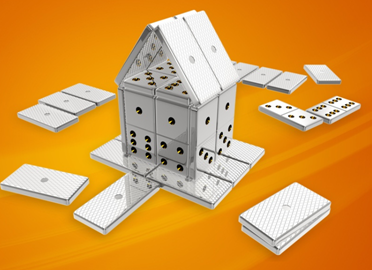 KOMBINATORIKA
Turmushda, texnikada va ishlab chiqarishda uchraydigan masalalarni yechish usullari ko‘p bo‘lishi mumkin . 
Bu usullarning soni nechta?
Ularni qanday hisoblash mumkin?
Kombinatorika ana  shu kabi savollarga javob beradi.
[Speaker Notes: Matematikaning keng tadbiqlarga ega bo’limlaridan biri]
KOMBINATORIKA MASALALARI
Kombinatorika  masalalarini    yechish -
 masala  shartiga  javob  beruvchi sonlardan,  so‘zlardan, predmetlar  va  boshqa  elementlardan  tuzilgan barcha  kombinatsiyalarni  topish  demakdir.
MASALA
0, 5, 8  raqamlardan  tuzilgan  nechta  ikki  xonali  sonlar  mavjud?
Yechish:
88
85,
58,
55,
50,
80,
Javob:  6 ta.
1072- masala
Ushbu   1,2,3,4,5  raqamlardan  jami  nechta ikki xonali sonlar  tuzsa  bo‘ladi?  Raqamlar  takrorlanmaydigan va takrorlanishi mumkin bo‘lgan hollarni ko‘rib chiqing.
Yechish:
Raqamlar  takrorlanish  sharti  bilan
15,
14,
11,
13,
12,
Javob:  25 ta.
21,
22,
23,
25,
24,
31,
32,
33,
35,
34,
41,
42,
43,
45,
44,
51,
52,
53,
55
54,
1072- masala
Yechish:
Raqamlar  takrorlanmaslik  sharti  bilan.
15,
14,
11,
13,
12,
21,
22,
23,
25,
24,
31,
32,
33,
35,
34,
Javob:  20 ta.
41,
42,
43,
45,
44,
51,
52,
53,
55
54,
1074- masala
Tog‘dagi  ko‘lga  4  ta  yo‘l  olib  boradi.  Ko‘lga  necha  xil  usulda  borish  va  kelish  mumkin?  Agar  kelishda  boshqa  yo‘ldan  yurilsa-chi?
Ko‘l
Yechish:
4 ∙ 4 = 16
4 ∙ 3 = 12
Javob: 16 xil va 12 xil
1076- masala
1) 2 ta; 2) 3 ta; 3) 4 ta; 4) 5 ta; 5) 6 ta  to‘g‘ri  chiziq  eng  ko‘pi  bilan nechta  nuqtada  kesishishi  mumkin?  Mos  rasm  chizing.
Yechish:
1 ta
1+2= 3 (ta)
1076- masala
1) 2 ta; 2) 3 ta; 3) 4 ta; 4) 5 ta; 5) 6 ta  to‘g‘ri  chiziq  eng  ko‘pi  bilan nechta  nuqtada  kesishishi  mumkin?  Mos  rasm  chizing.
Yechish:
1 + 2 + 3 = 6 (ta)
1+ 2 + 3 + 4 = 10 (ta)
MASALA
Aziz   yakshanba  kuni  buvasini,  do‘sti  Alini  va  akasi  Murodni  ko‘rish  uchun  bormoqchi  bo‘ldi.  U  mehmonga  borishni  qanday  tartibda  tashkil  qilishi  mumkin?  Necha  xil  usuli  bor?
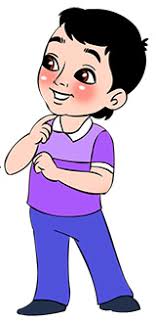 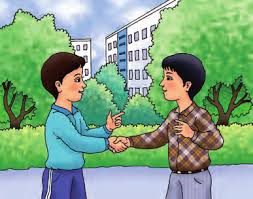 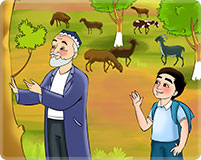 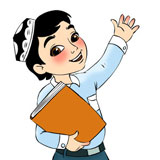 YECHISH
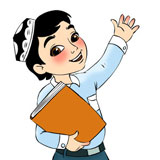 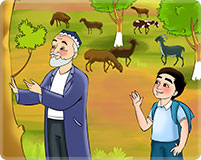 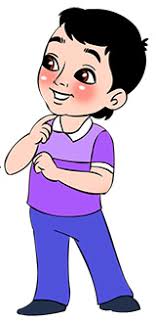 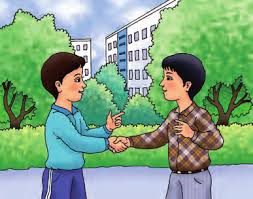 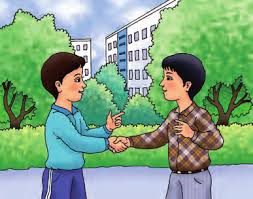 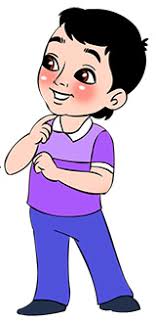 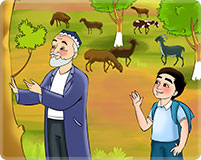 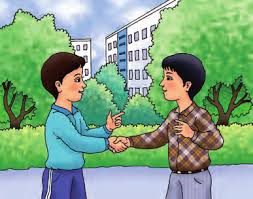 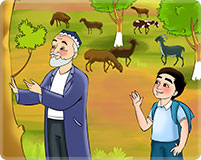 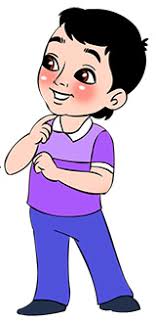 2 xil
2 xil
2 xil
Javob: 6 xil usul
MUSTAQIL  BAJARISH  UCHUN  TOPSHIRIQLAR:
Darslikdagi 1080-, 1081-, 1082- masalalarni  yechish (207- bet).
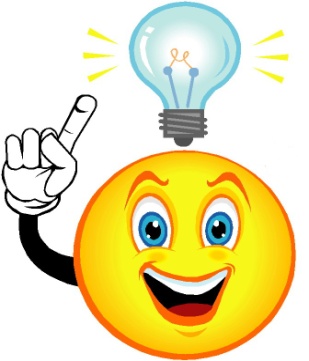